Energetický managementXEM
17. 10. 2023
Olomouc
Autor: Ing. Jaroslav Škrabal, Ph.D.
Teplárny v ČR
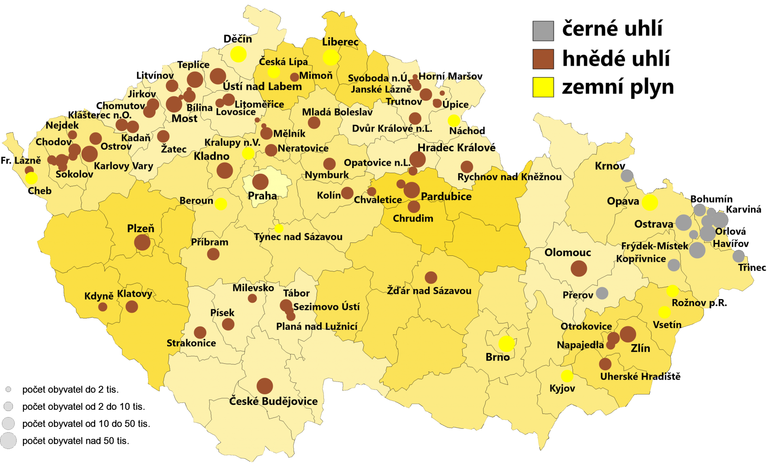 2/32
Průměrná cena tepla v ČR
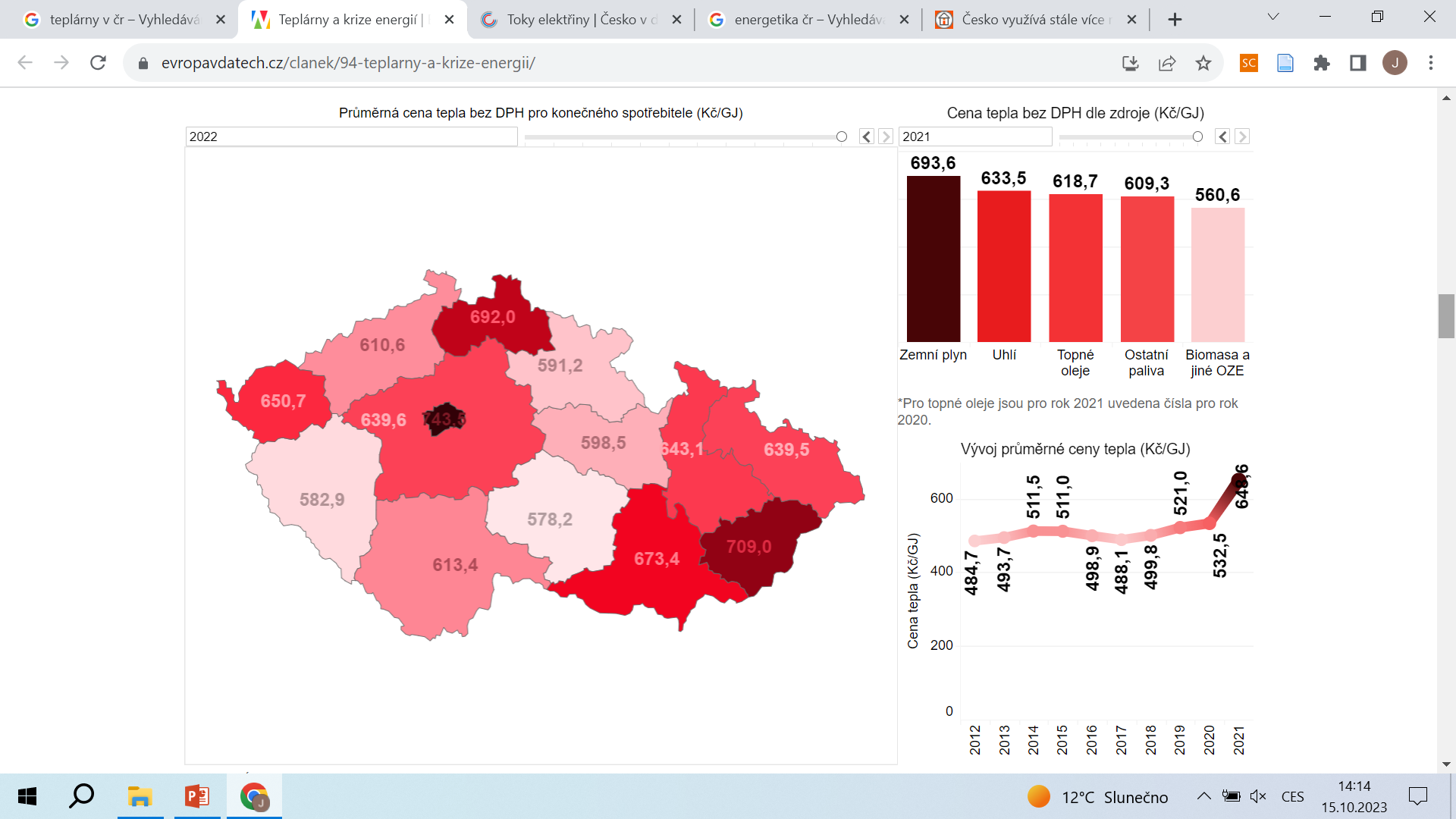 3//32
Průměrná cena tepla v ČR
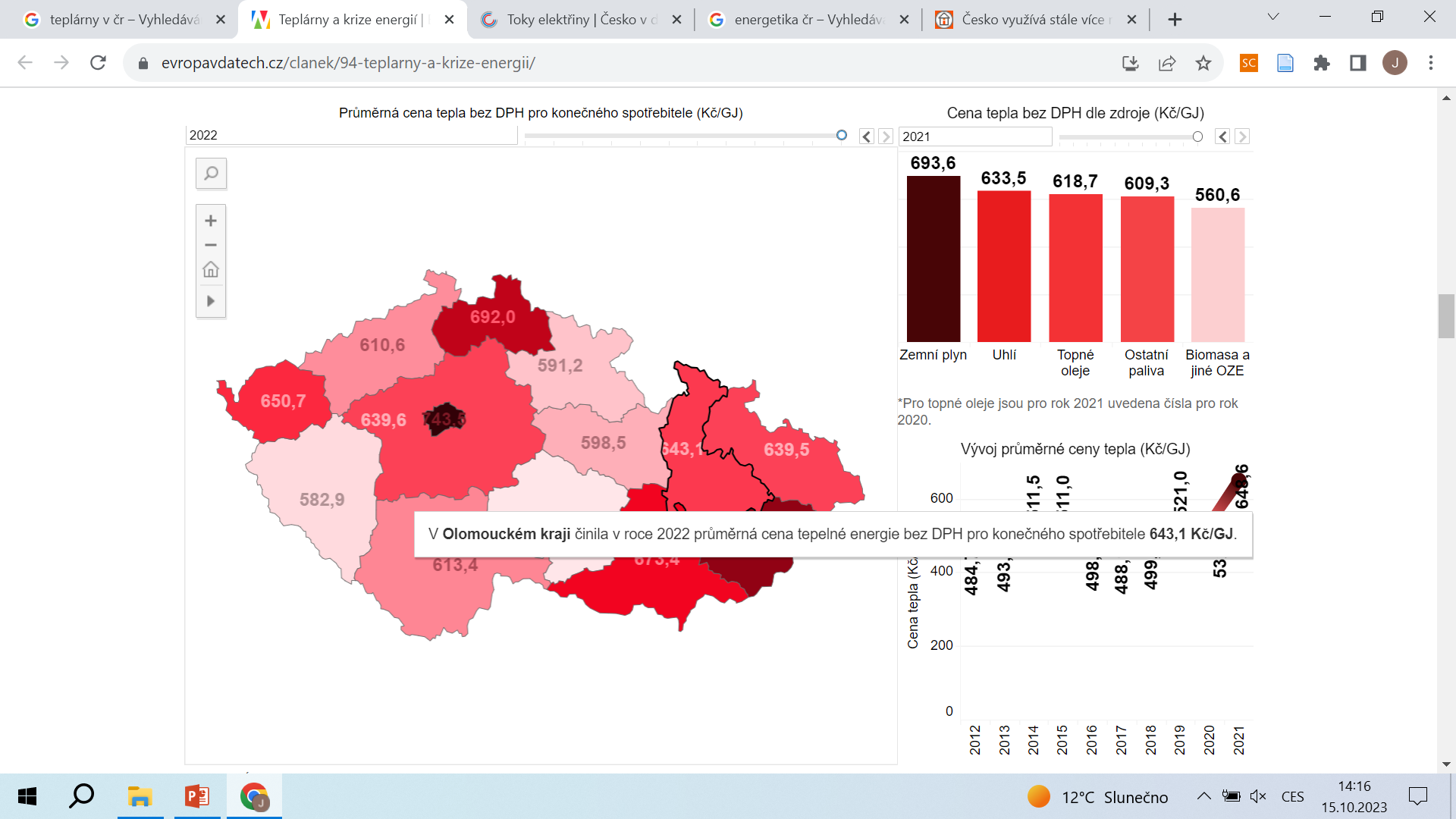 4/32
Průměrná cena tepla v ČR
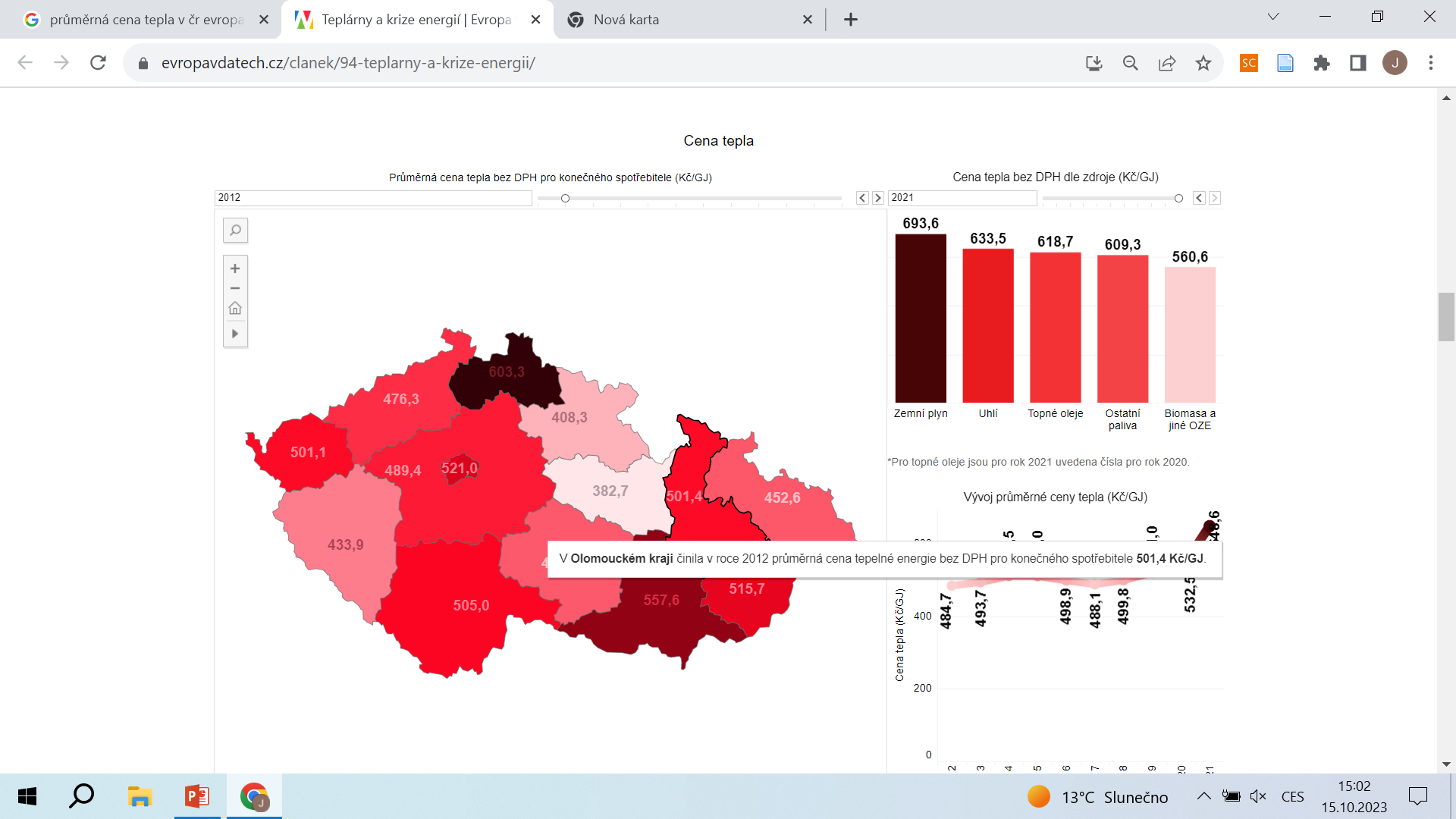 5/32
Dodávky tepla v ČR
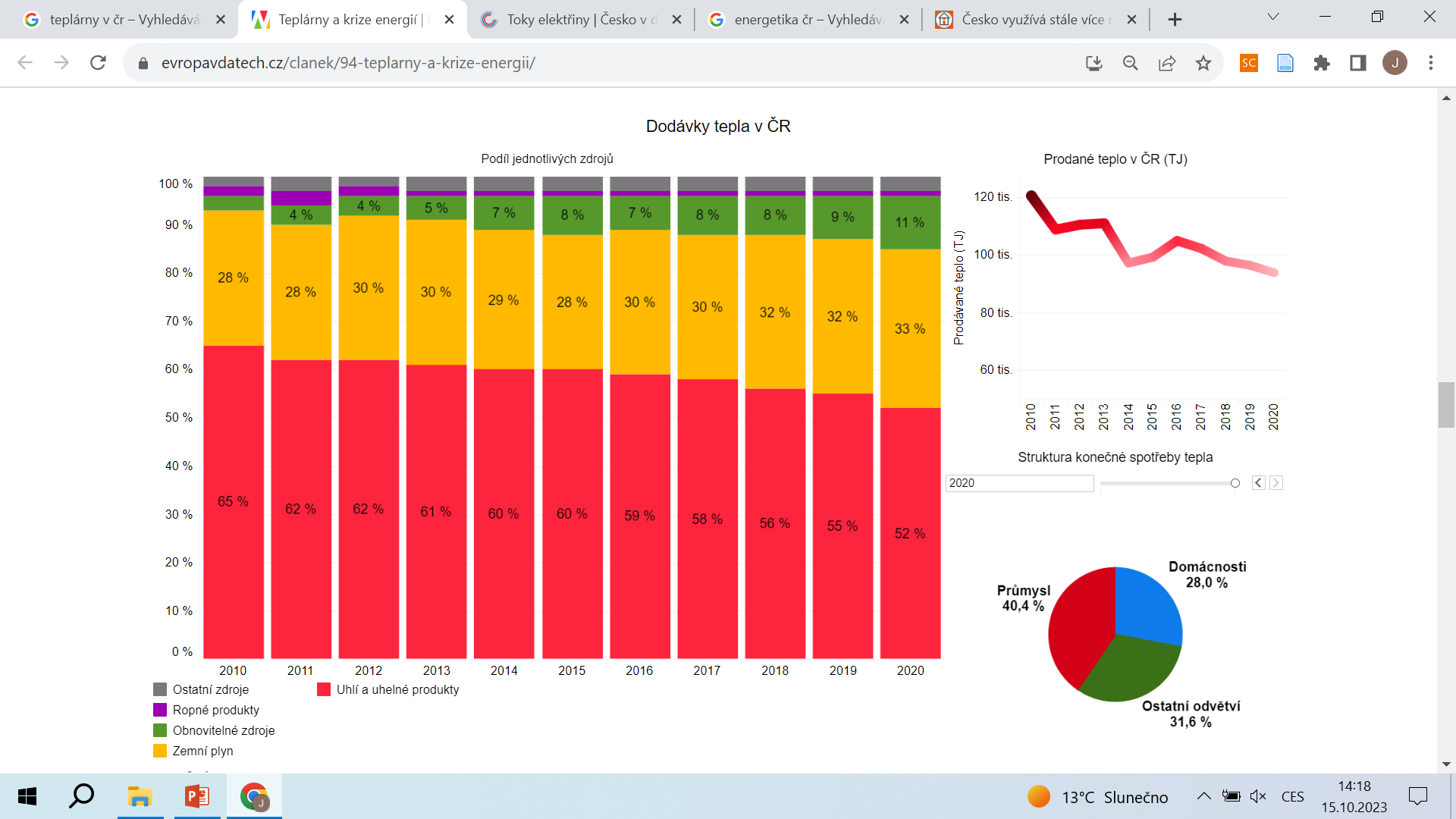 6/32
Teplo v Evropě
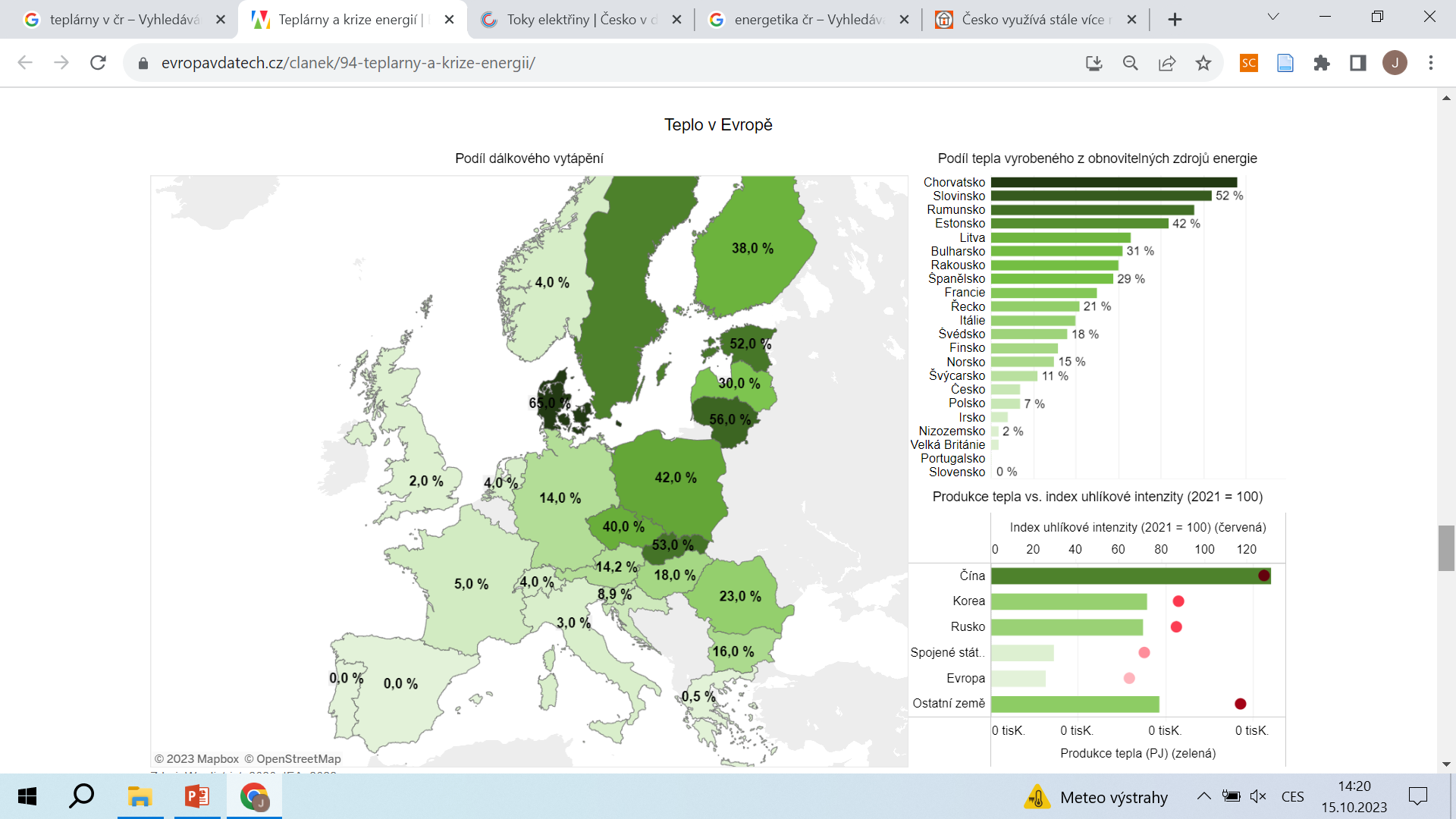 7/32
Produkce a spotřeba uhlí
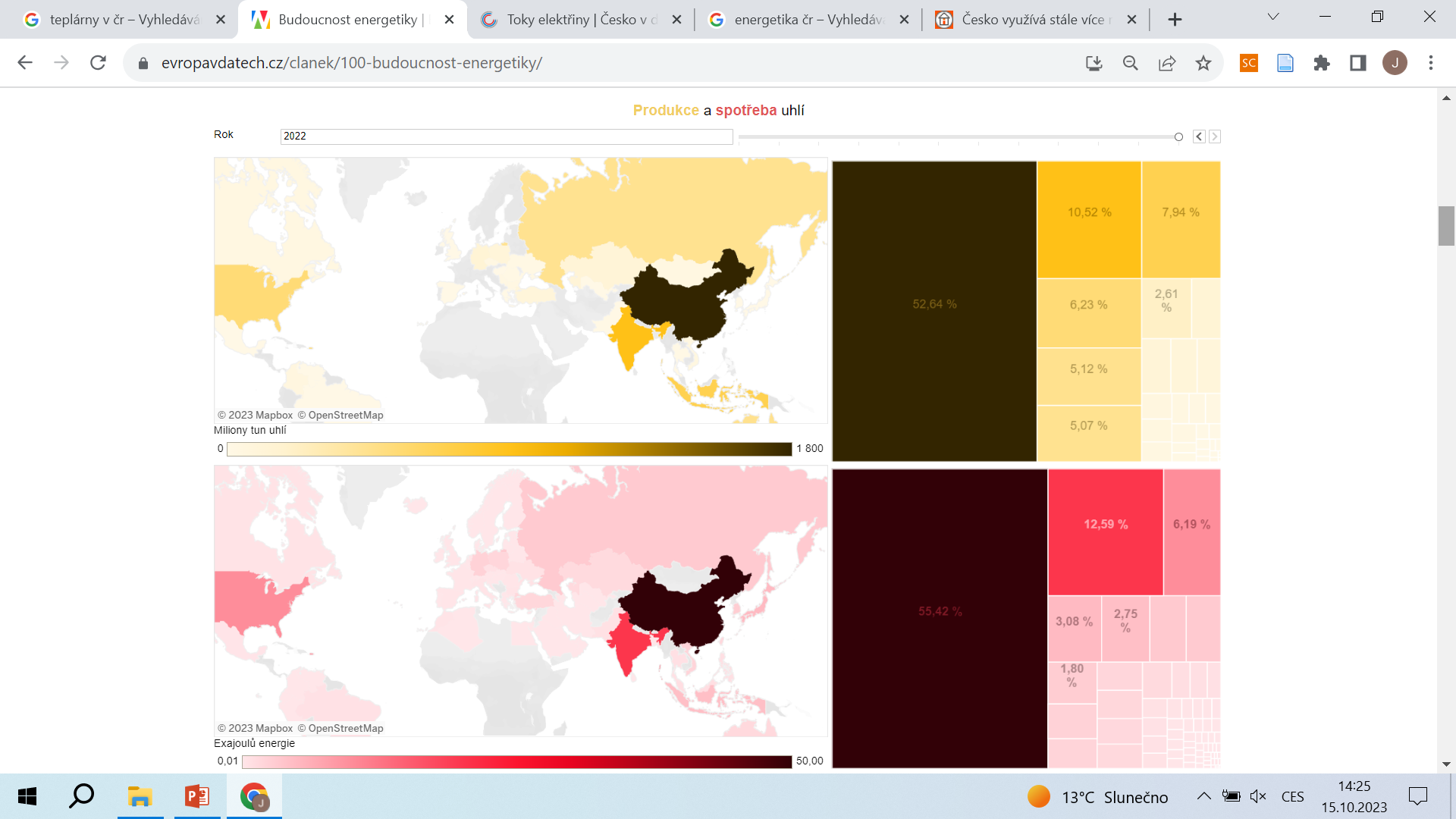 8/32
Produkce a spotřeba uhlí
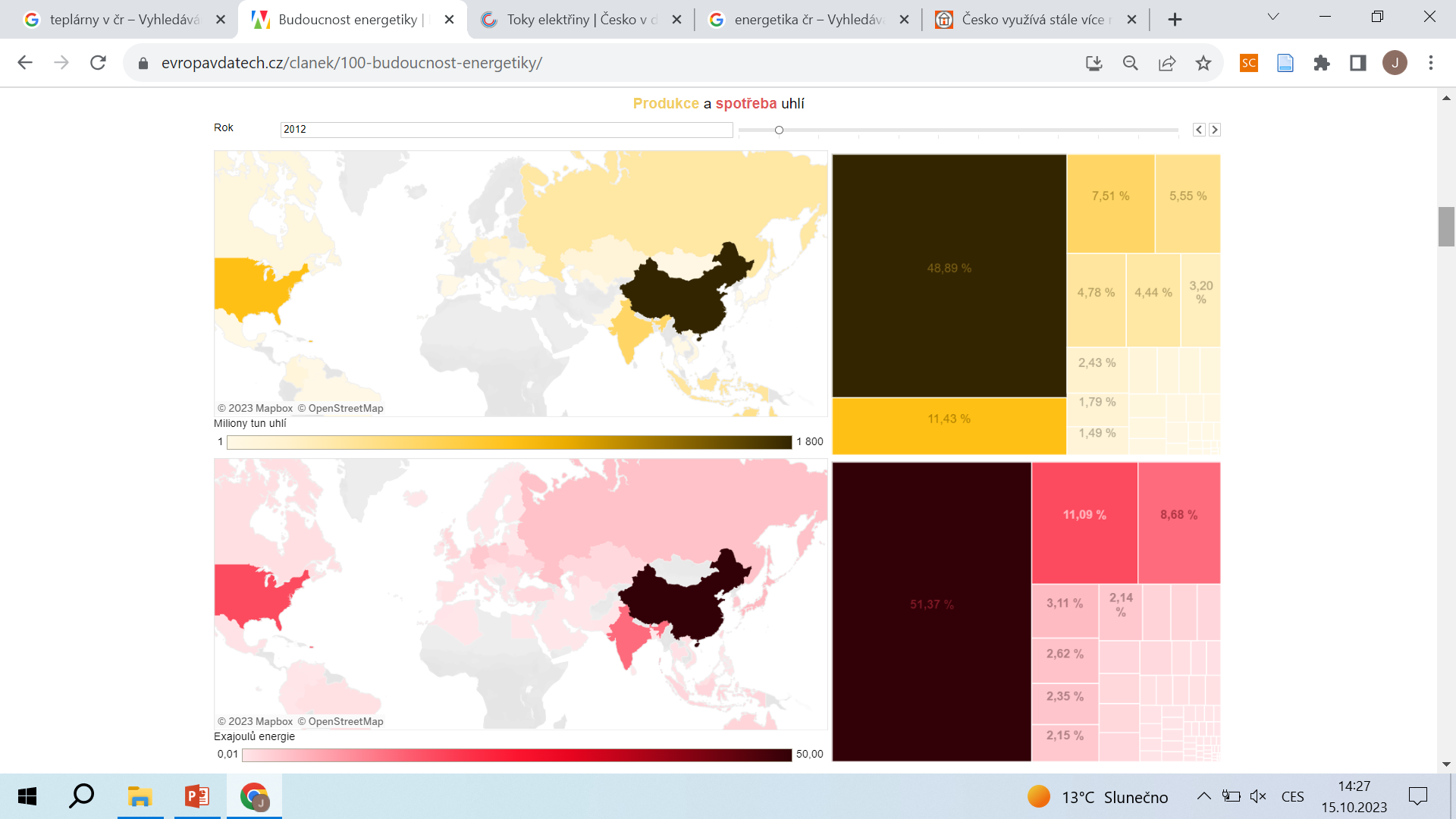 9/32
Produkce a spotřeba uhlí
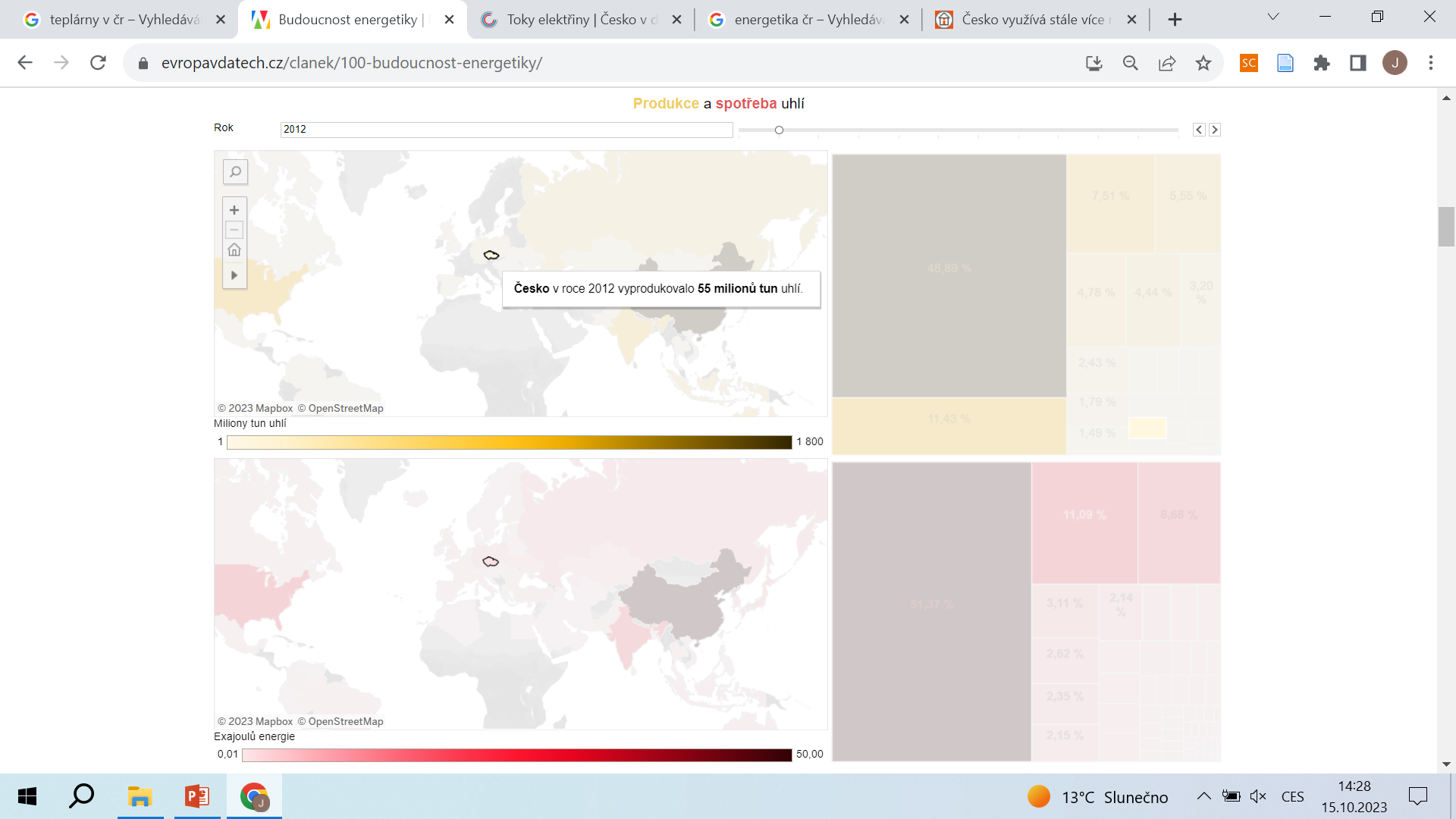 10/32
Produkce a spotřeba uhlí
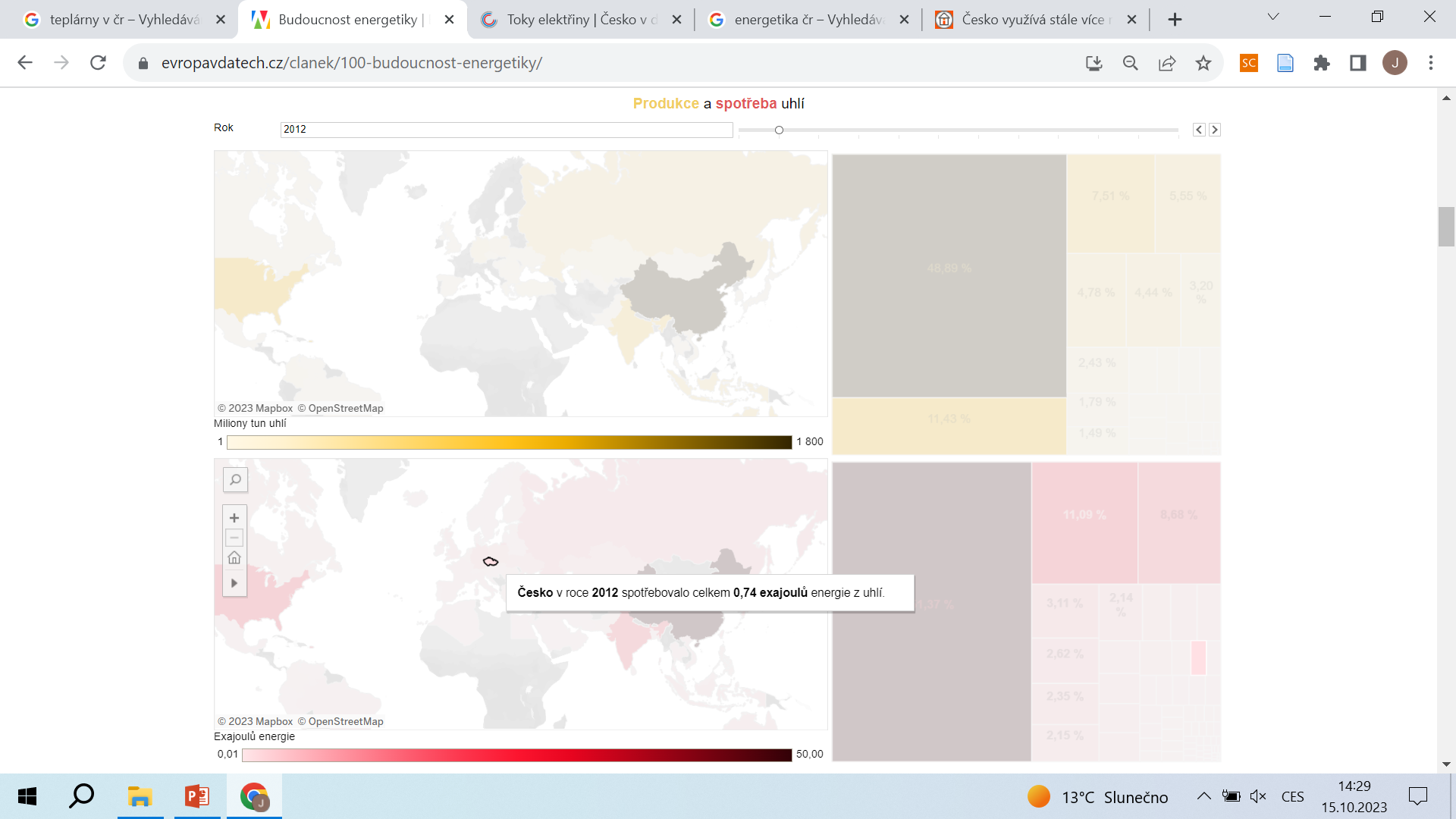 11/32
Produkce a spotřeba uhlí
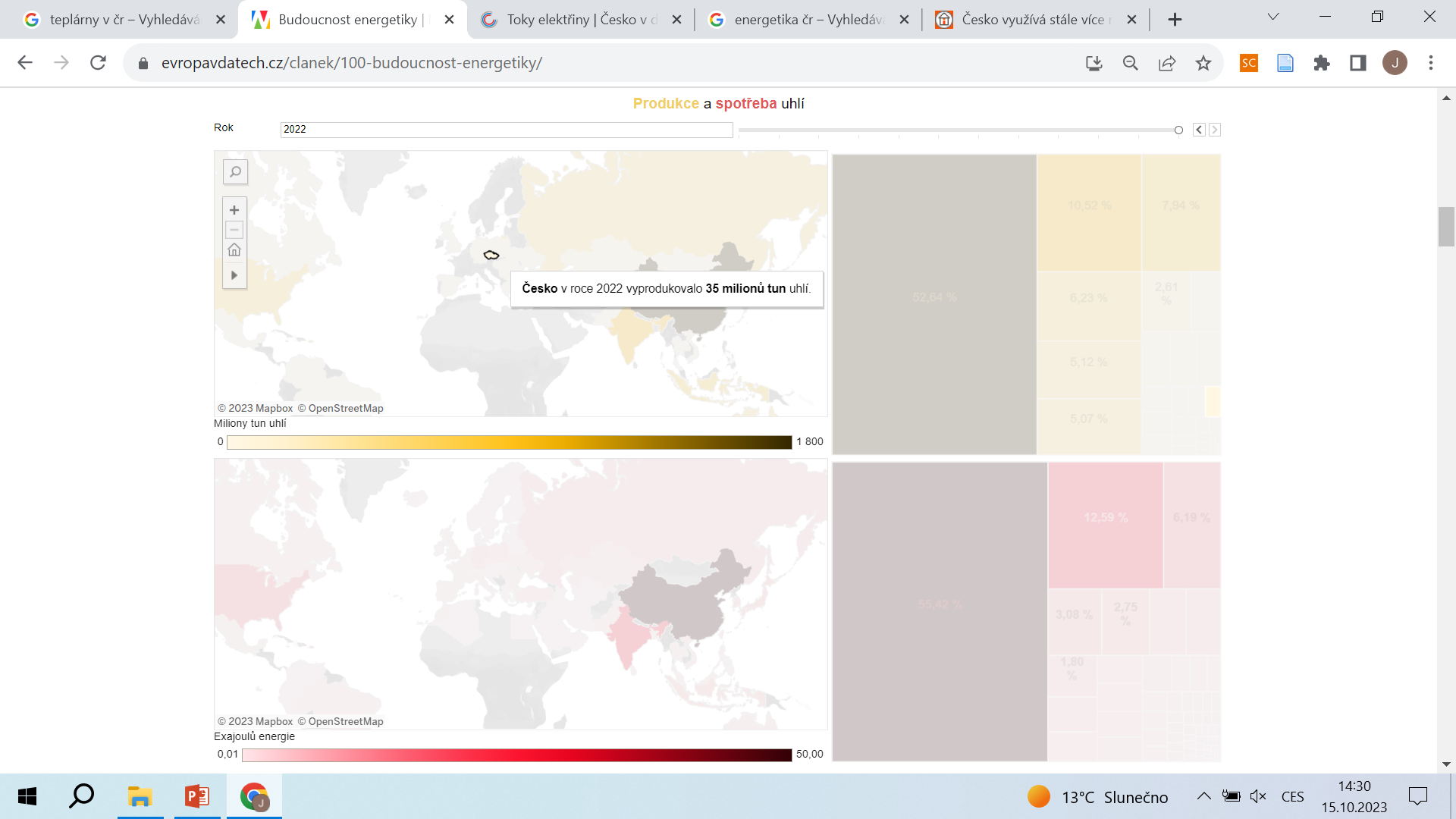 12/32
Produkce a spotřeba uhlí
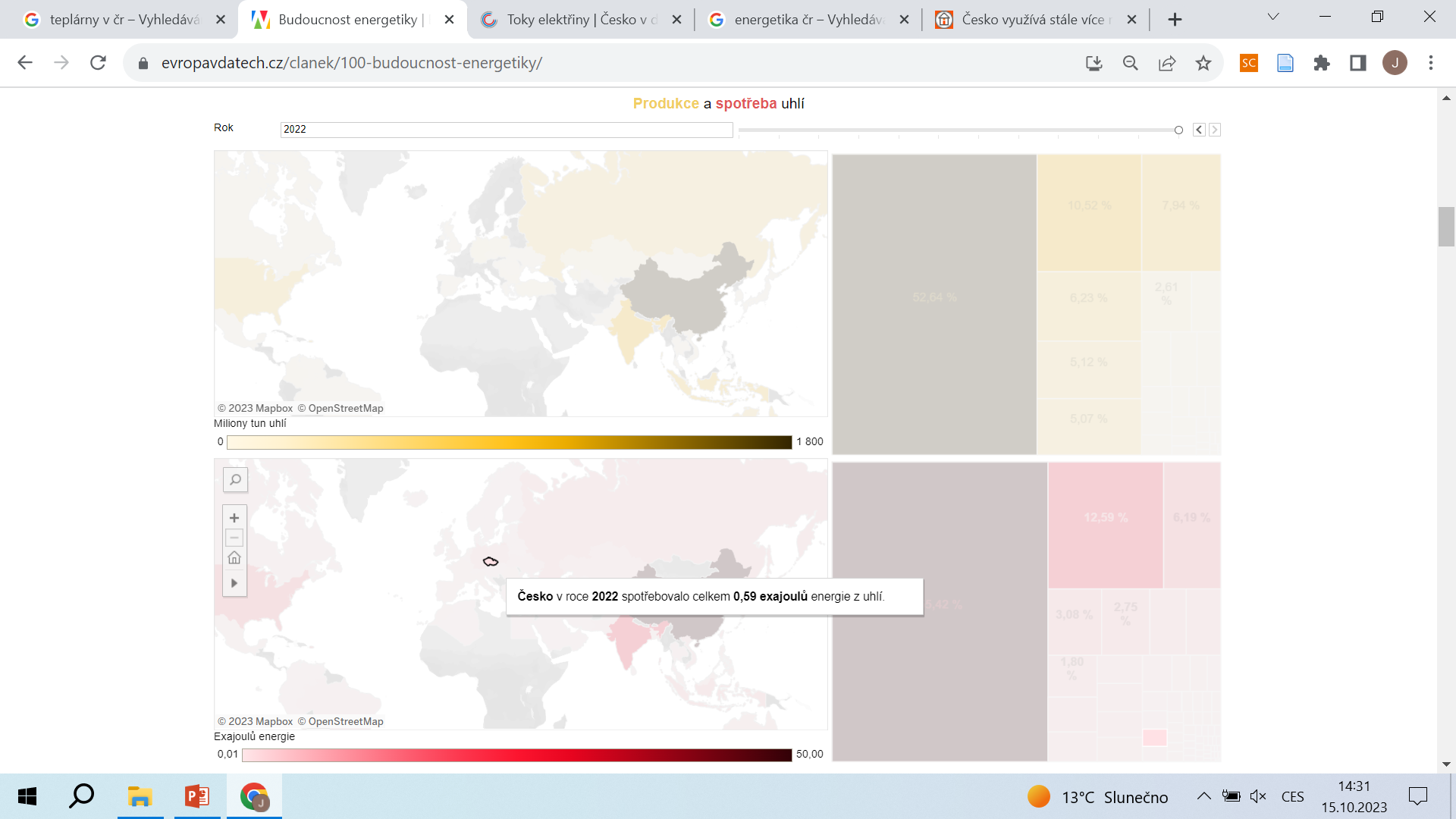 13/32
Produkce a spotřeba uhlí
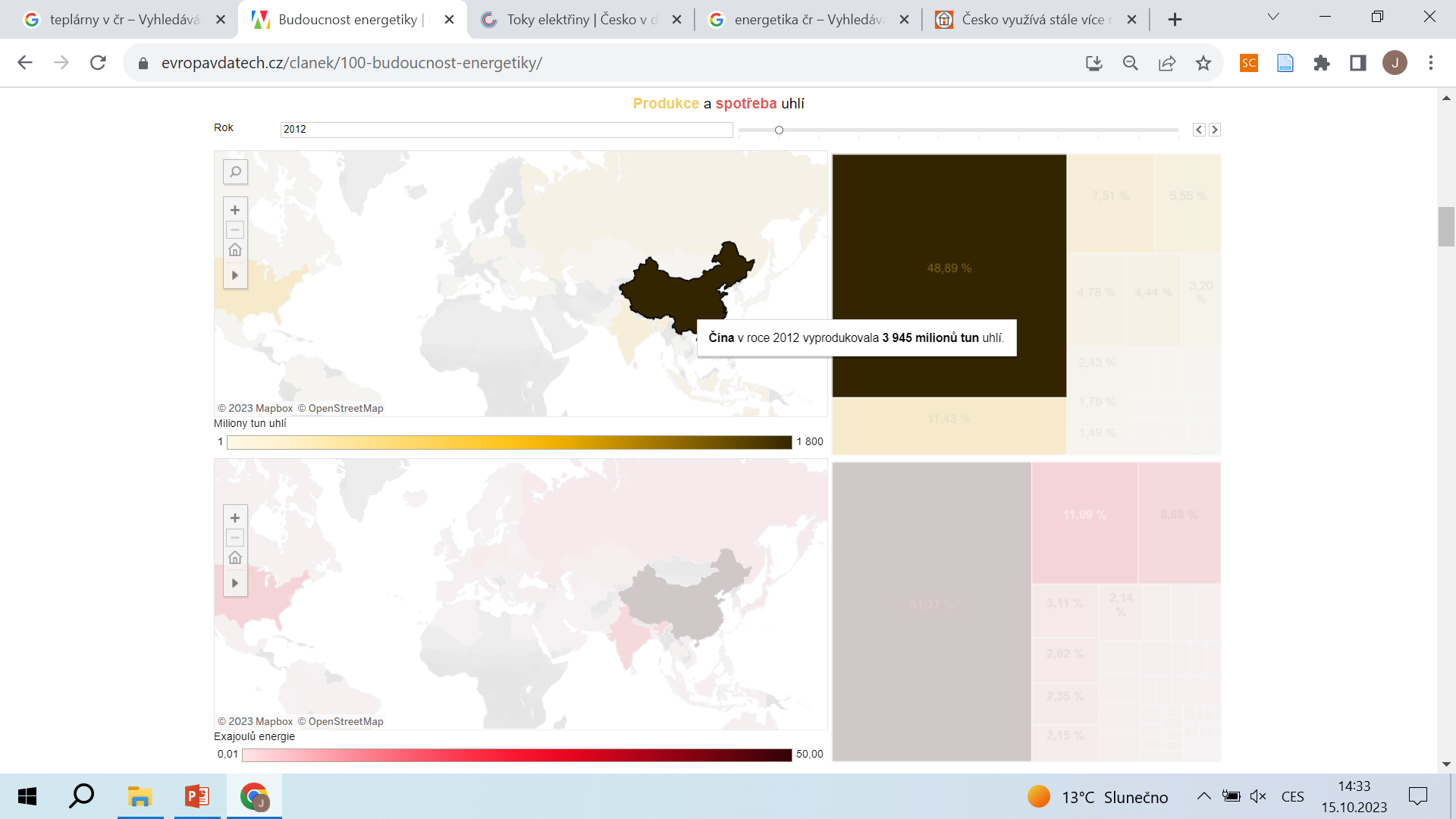 14/32
Produkce a spotřeba uhlí
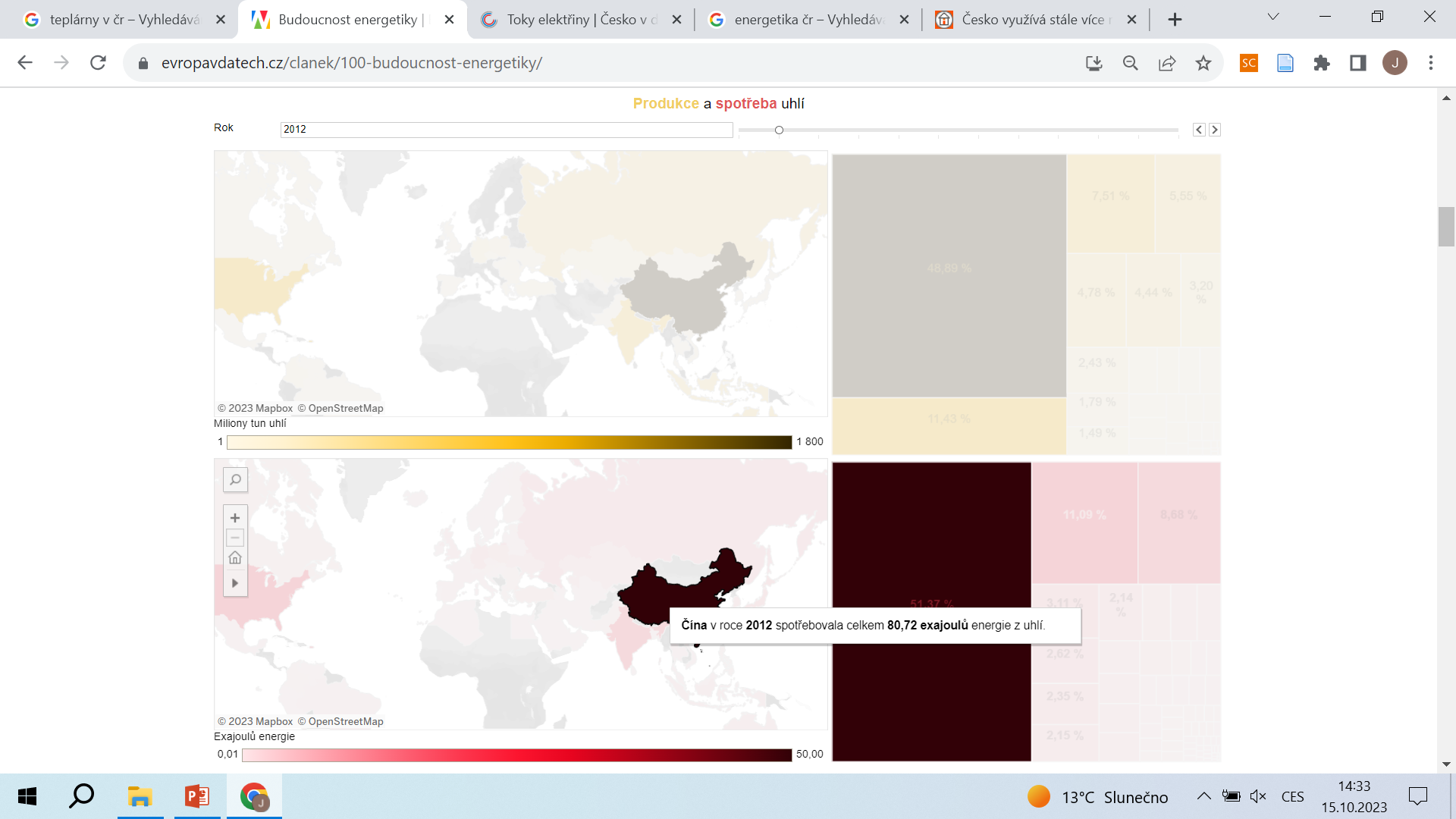 15/32
Produkce a spotřeba uhlí
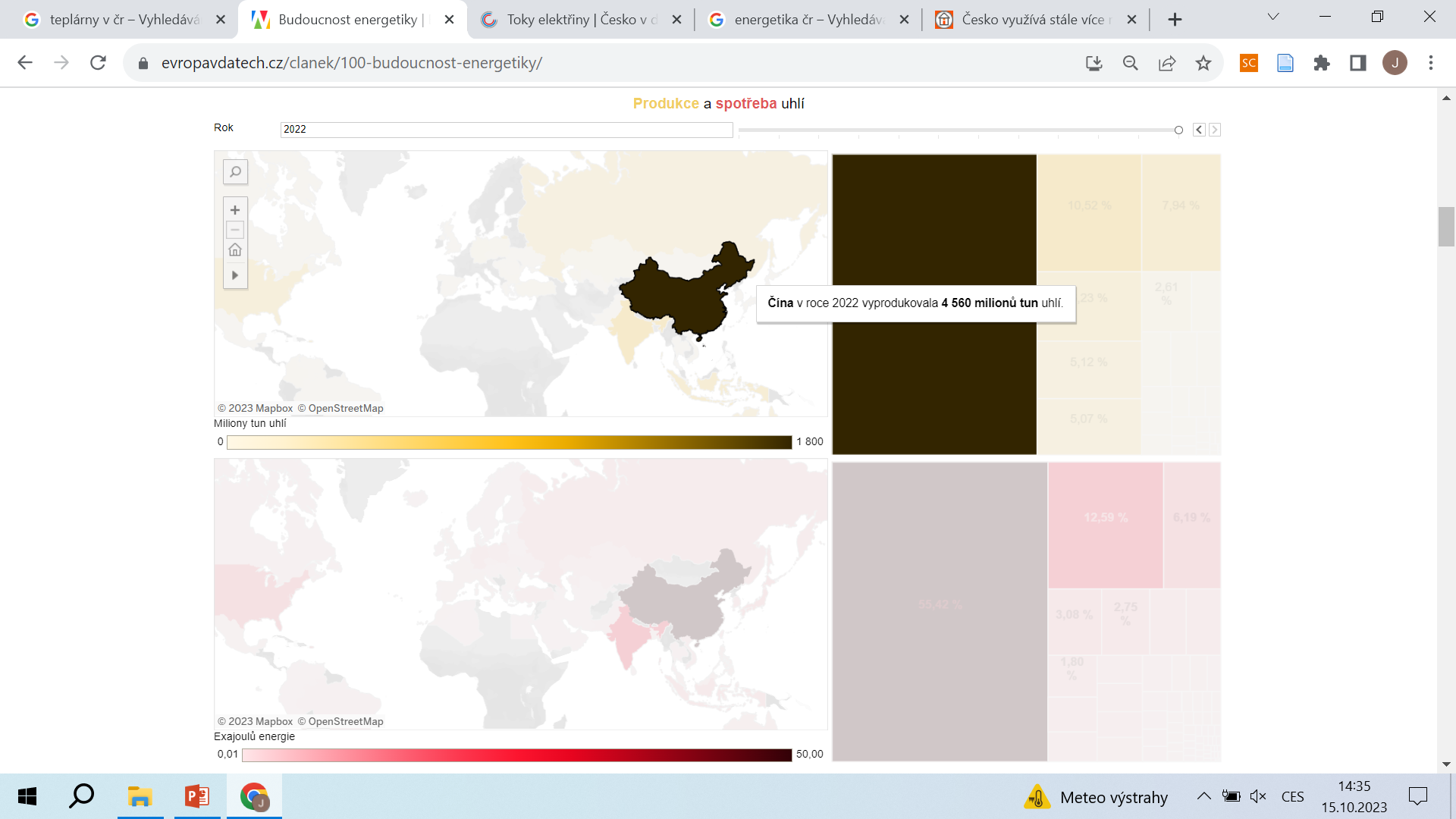 16/32
Evropské uhelné elektrárny
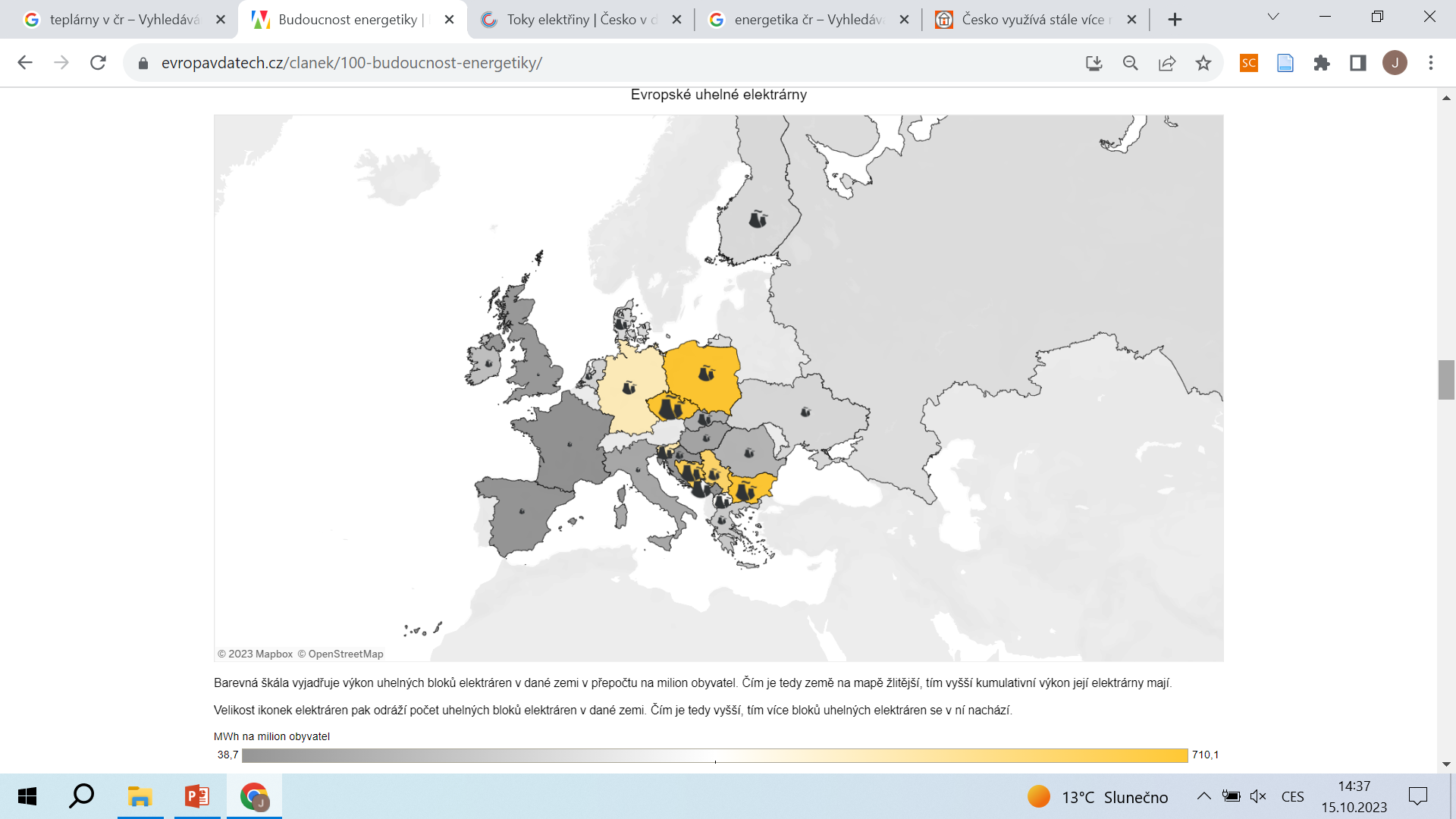 17/32
Energetický mix
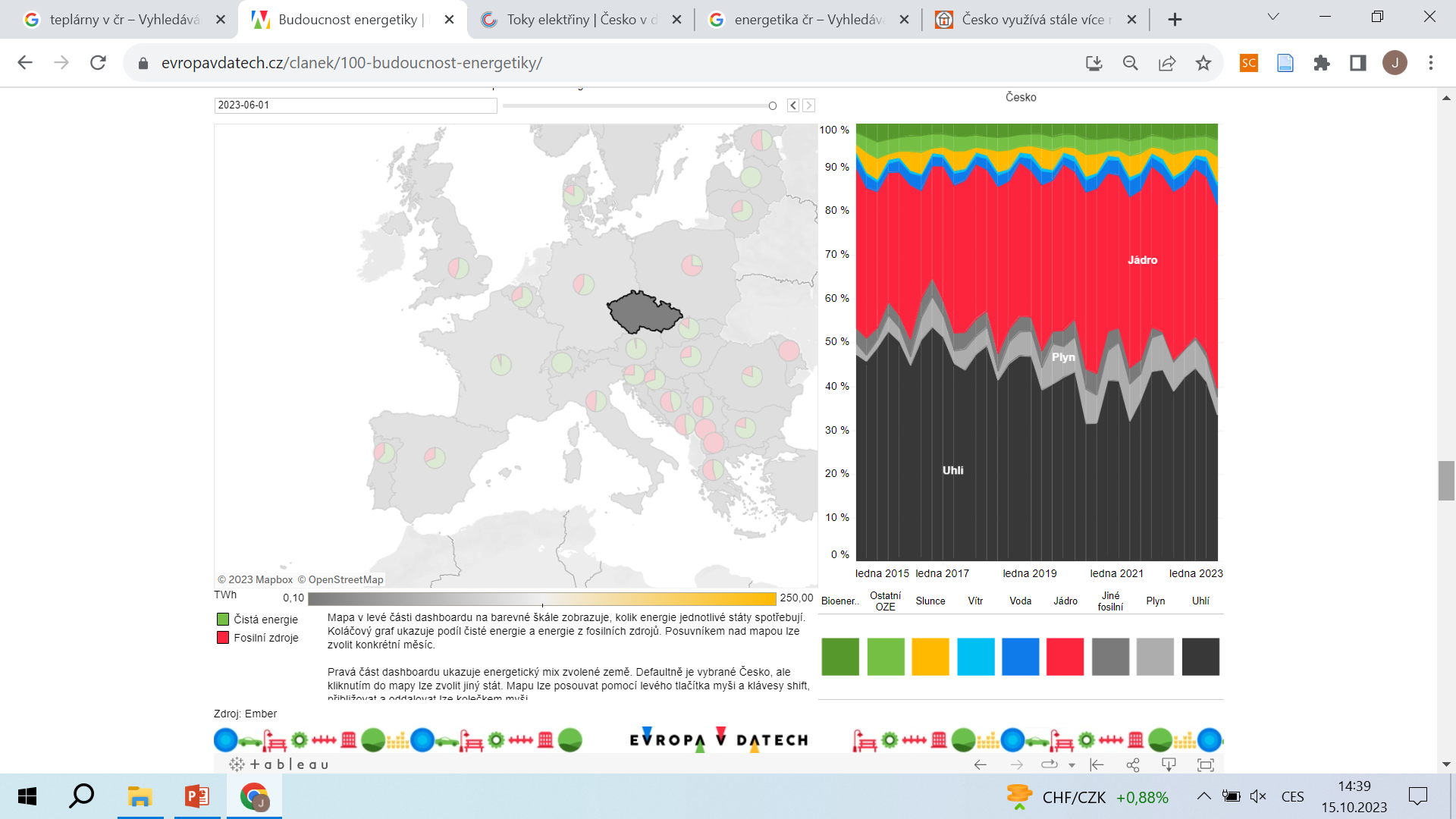 18/32
Energetický mix
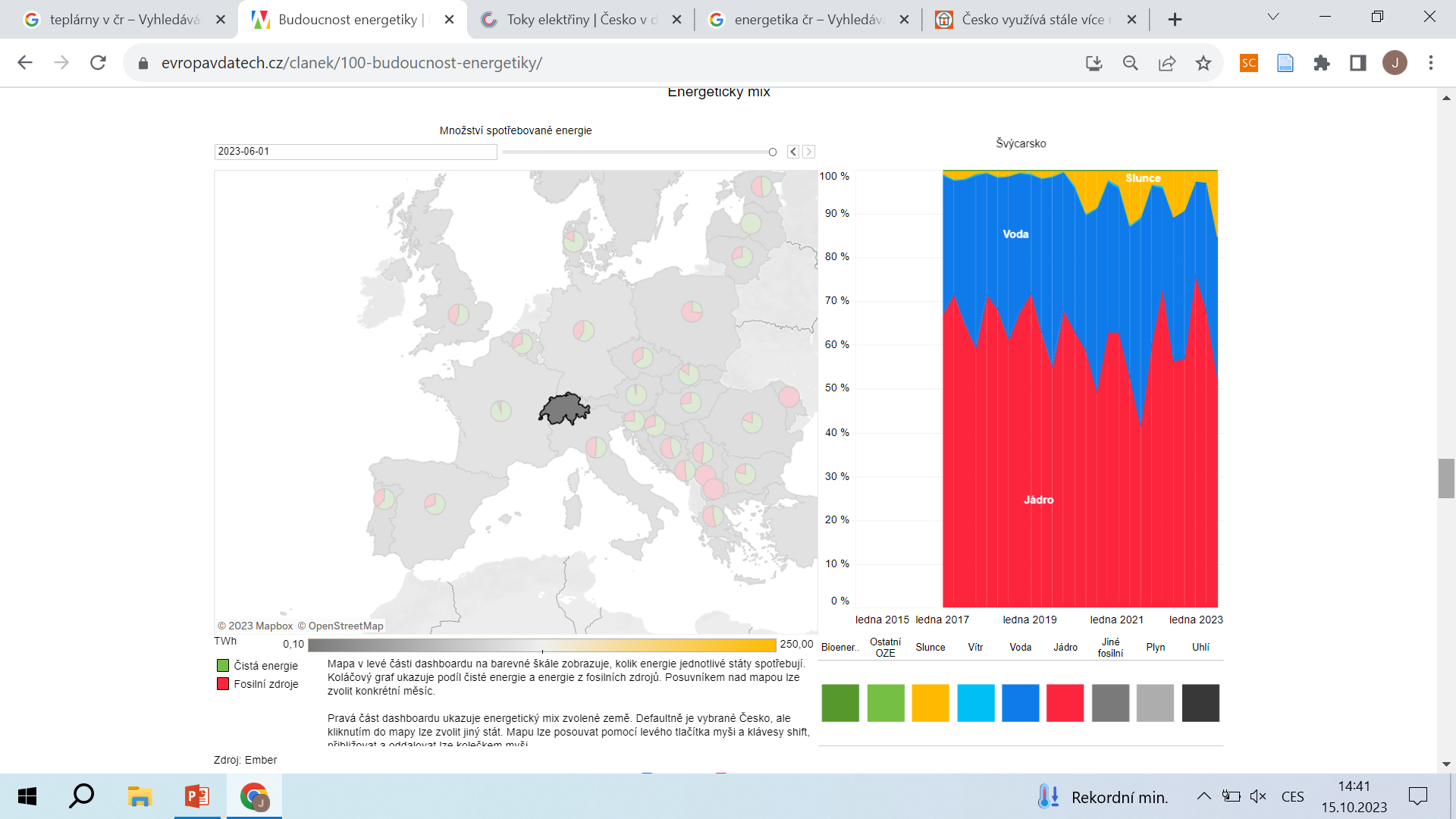 19/32
Energetický mix
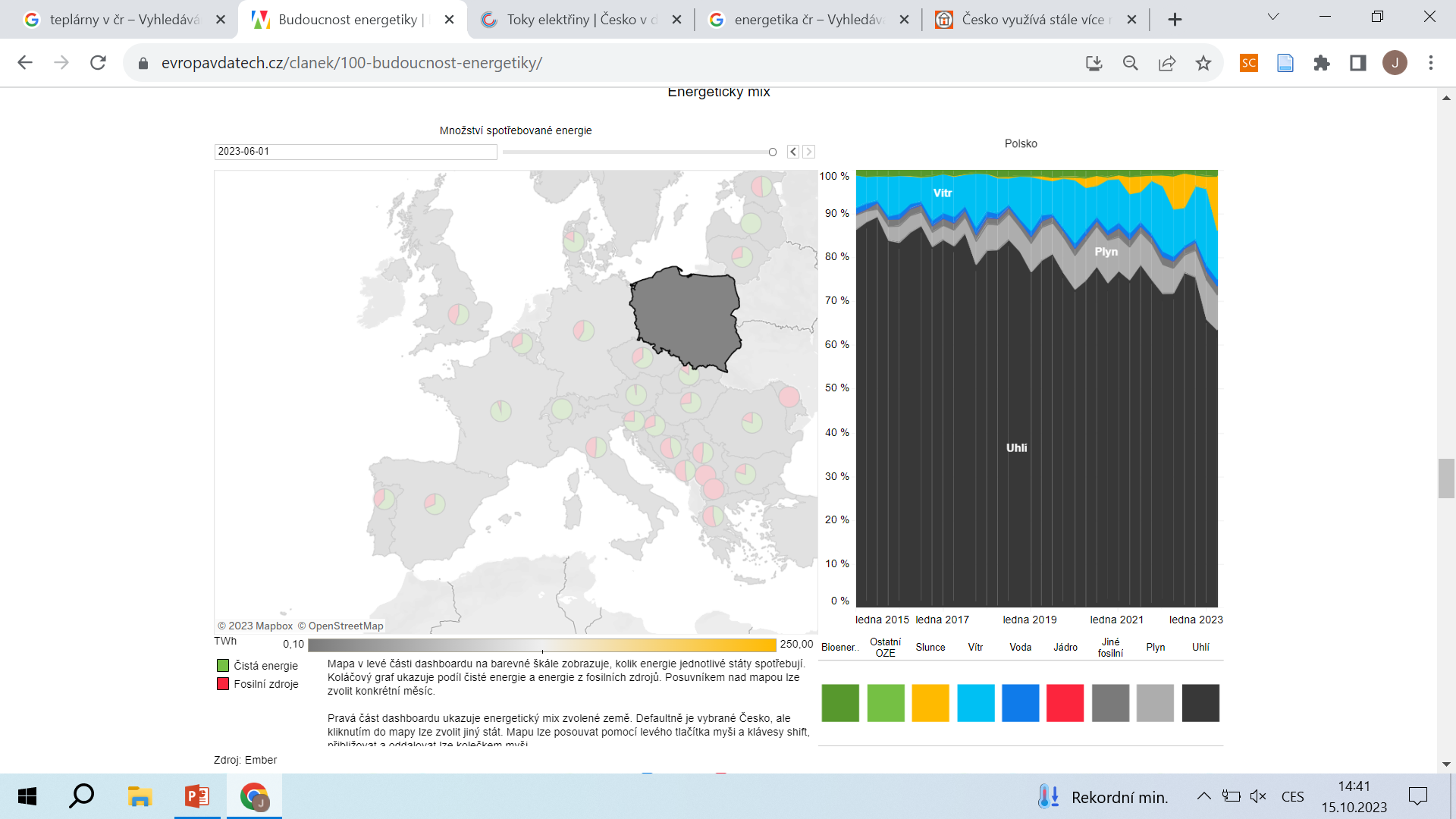 20/32
Energetický mix
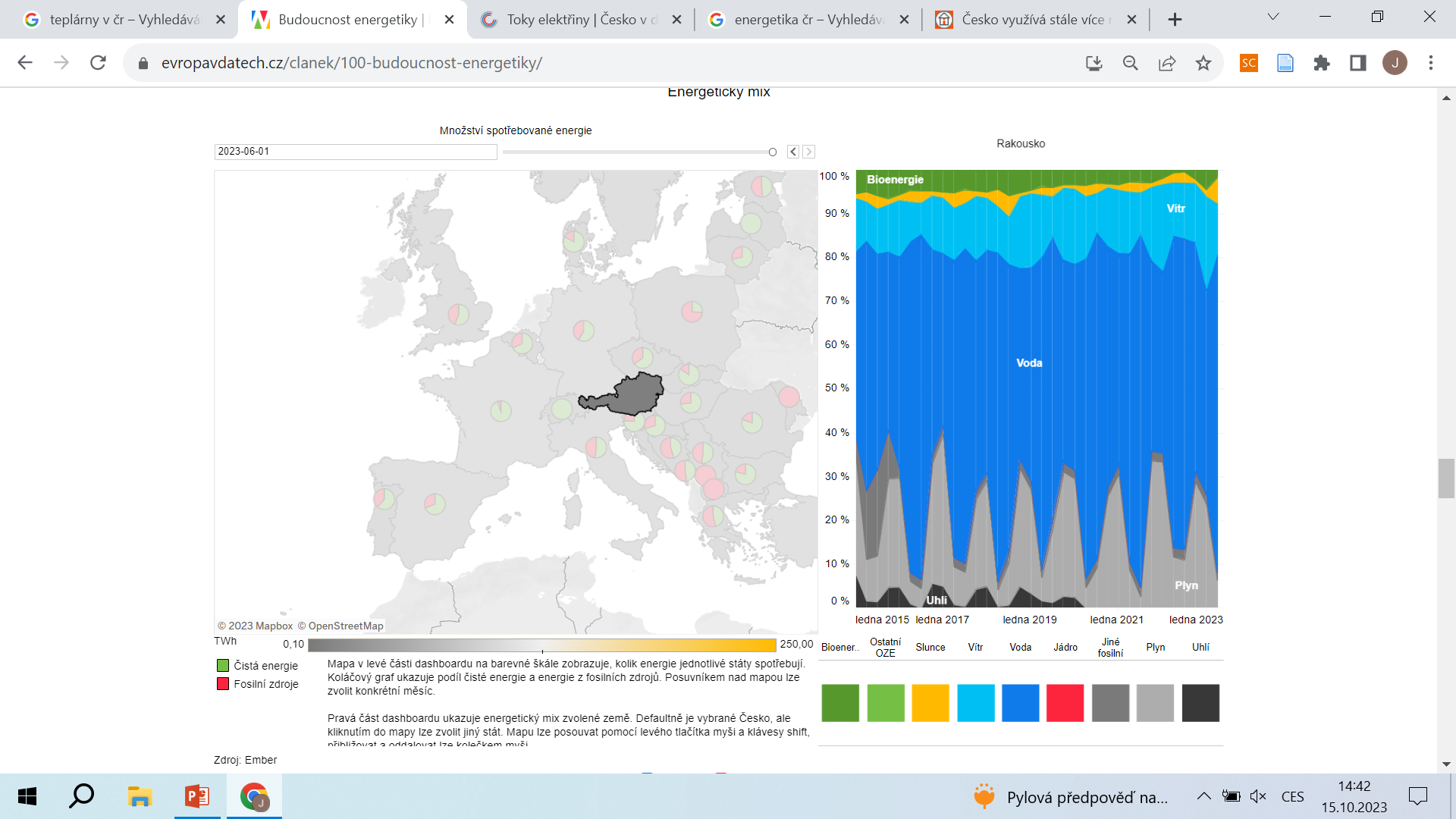 21/32
Energetický mix
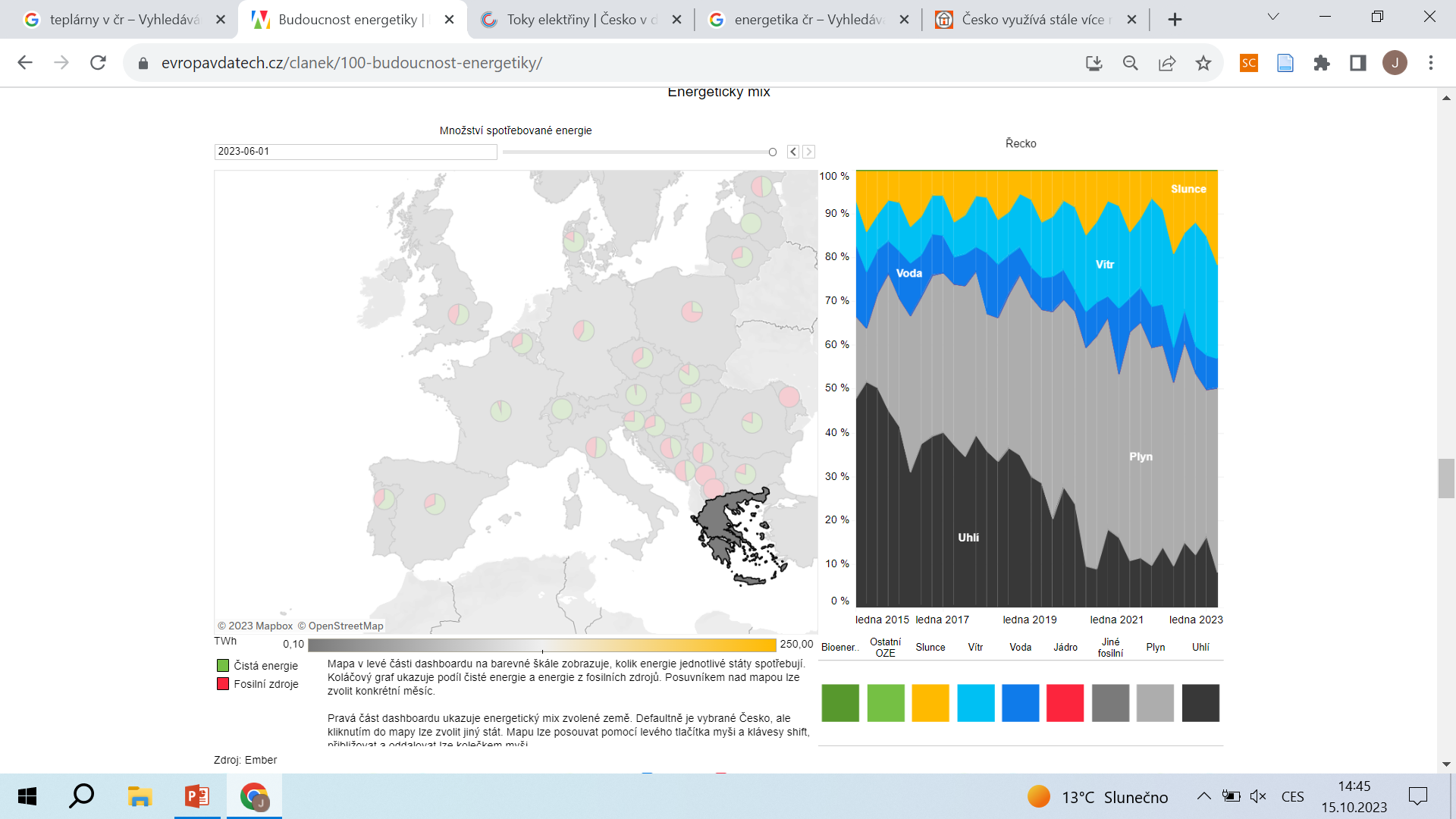 22/32
Blackout
Blackout je rozsáhlý výpadek dodávek elektrické energie, který postihuje velké území, velký počet obyvatel a trvá desítky hodin nebo dokonce dny. 
Dle nařízení Komise je blackoutem stav soustavy, při kterém je provoz části nebo celé přenosové soustavy znemožněn. 
Nařízení stanovuje jako hranici ztrátu 50 % spotřeby po dobu delší než tři minuty. 
Informace, že došlo k blackoutu a nikoliv lokálnímu výpadku, se k obyvatelům dostanou obvykle se zpožděním. 
Téměř nikdy nelze přesně předvídat délku jeho trvání.
23/32
Blackout
Pravděpodobnost blackoutu je v Česku nízká. 
V kritické situaci mohou síť nastartovat Dlouhé stráně či Orlík.
V Česku dnes spotřebováváme 60krát více elektřiny než před 100 lety a závislost na ní se do roku 2030 dále zvýší až o 30 %. 
Vyšší spotřebu budou z velké části pokrývat obnovitelné zdroje, které už nyní stojí za 12 % světové spotřeby.
24/32
Blackout
Česká síť je na rozsáhlý výpadek proudu dobře připravená. 
Provoz sítě při takové události může obnovit pomoc ze sousedních zemí ale také elektrárny Orlík a Dlouhé stráně. 
Pravděpodobnost takzvaného blackoutu není ale nikdy nulová. 
Stačí si vzpomenout na rozsáhlý blackout z roku 2003, který na 18 hodin odřízl od elektřiny 56 milionů Italů.
25/32
Výroba a spotřeba energie v Česku
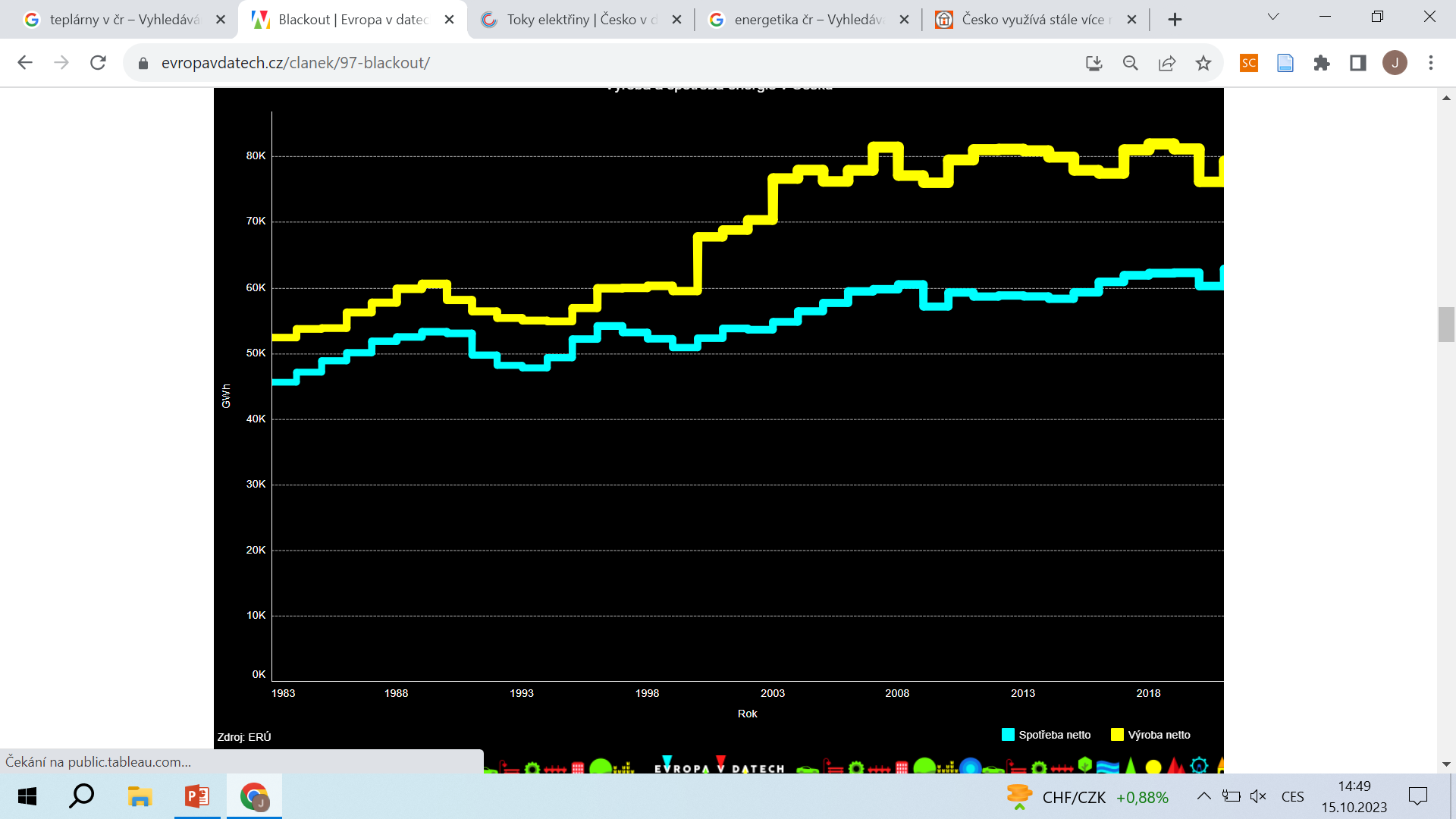 26/32
Populace s přístupem k elektřině
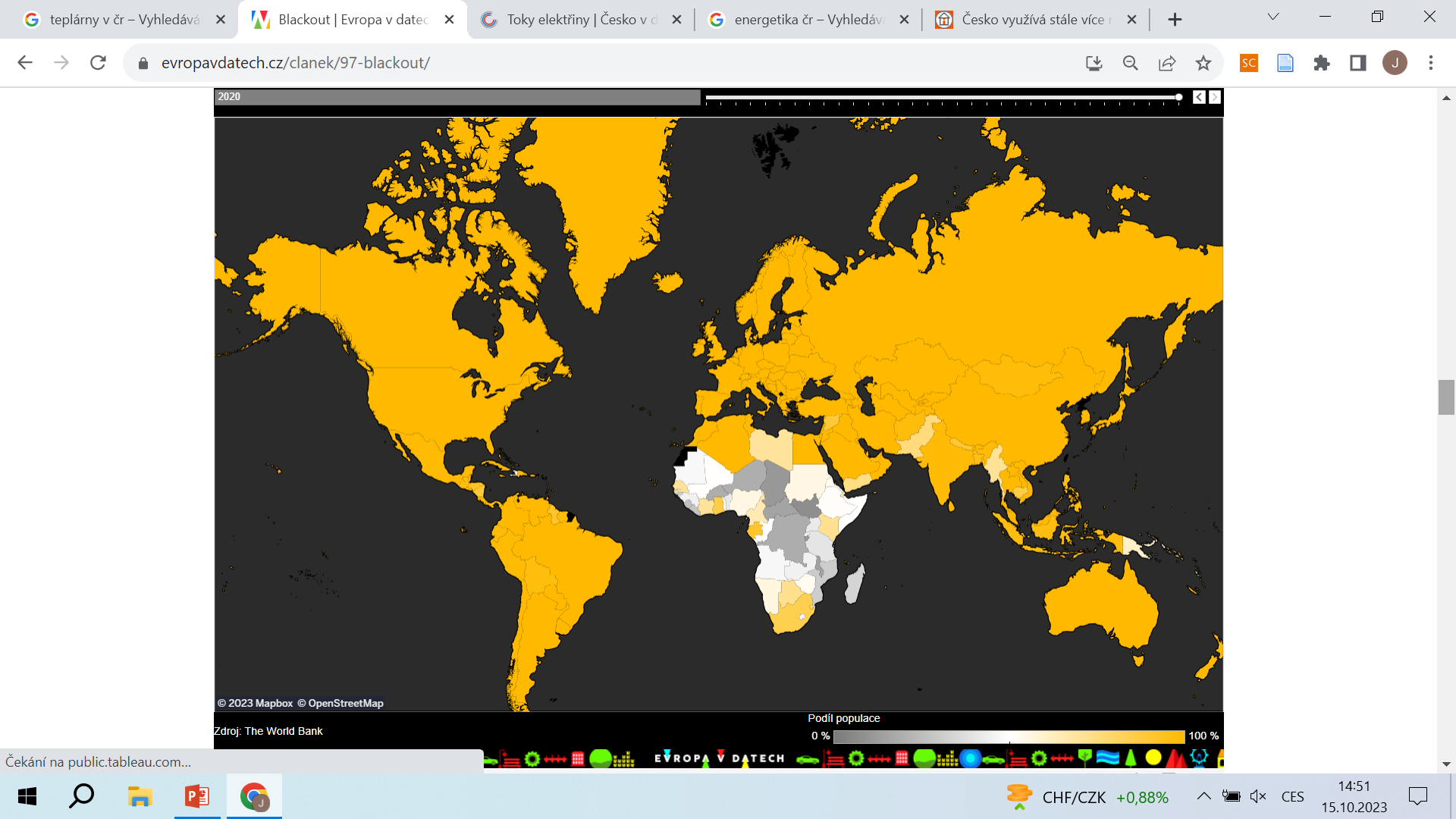 27/32
Populace s přístupem k elektřině
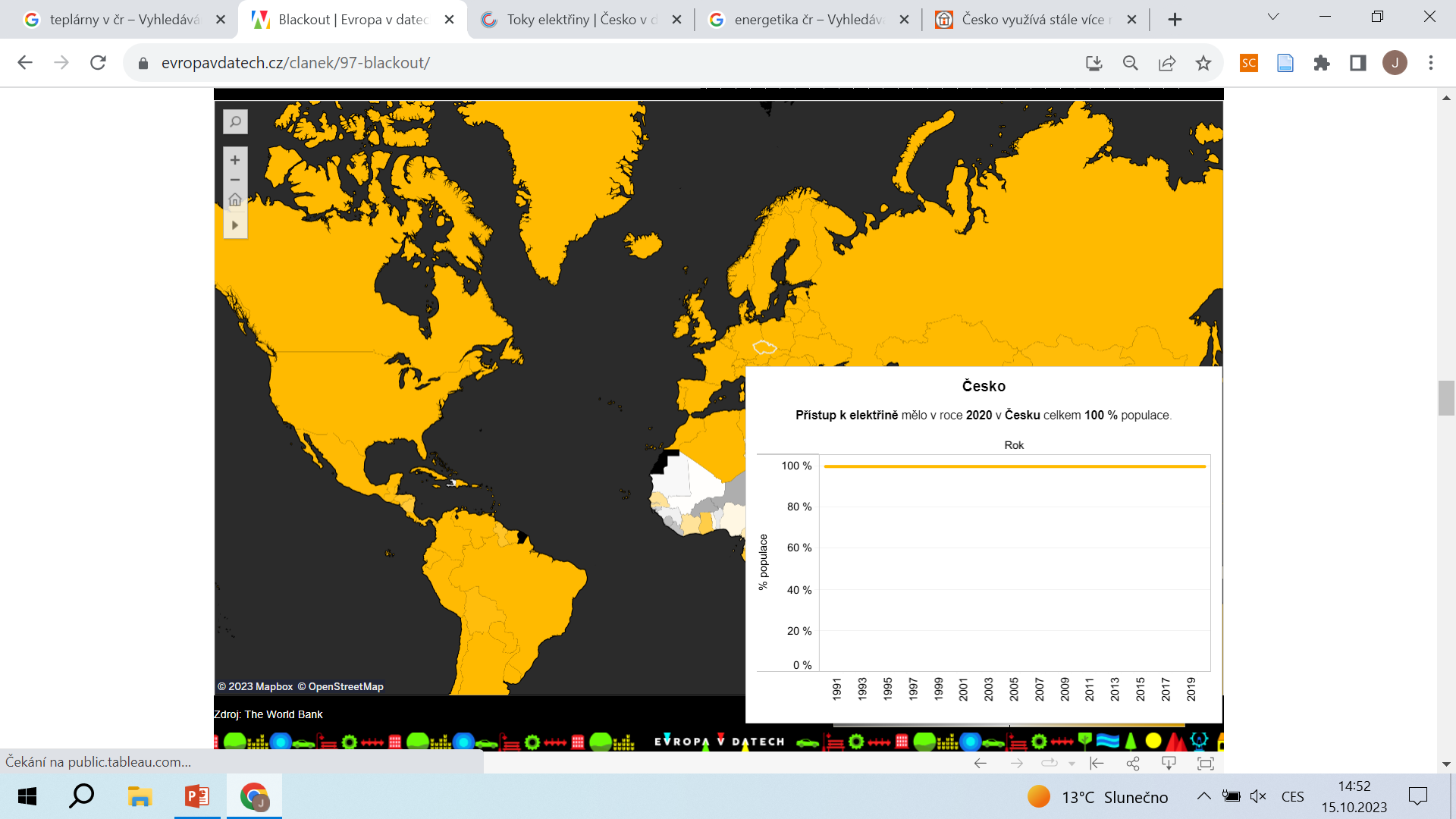 28/32
Populace s přístupem k elektřině
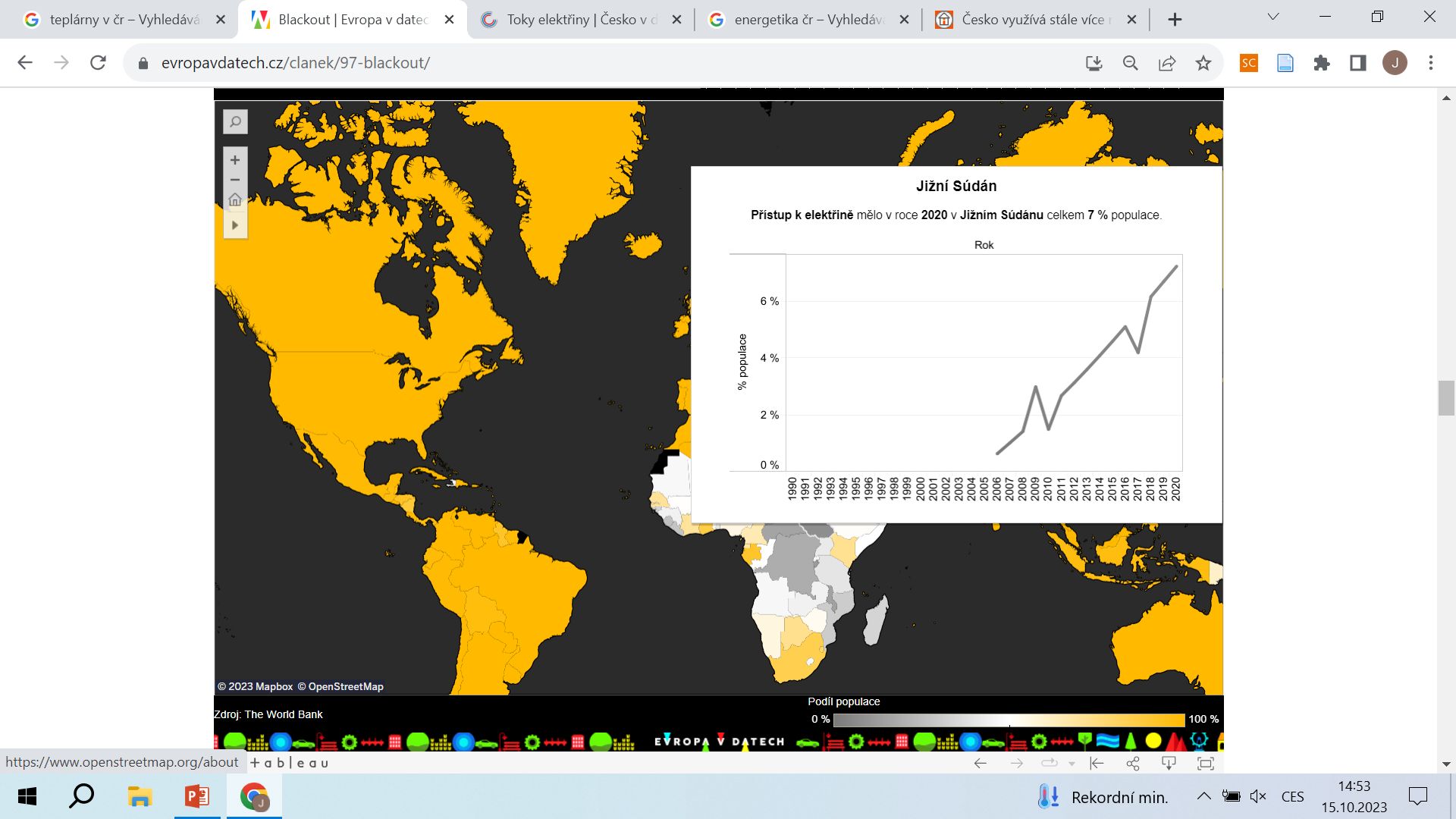 29/32
Významné blackouty
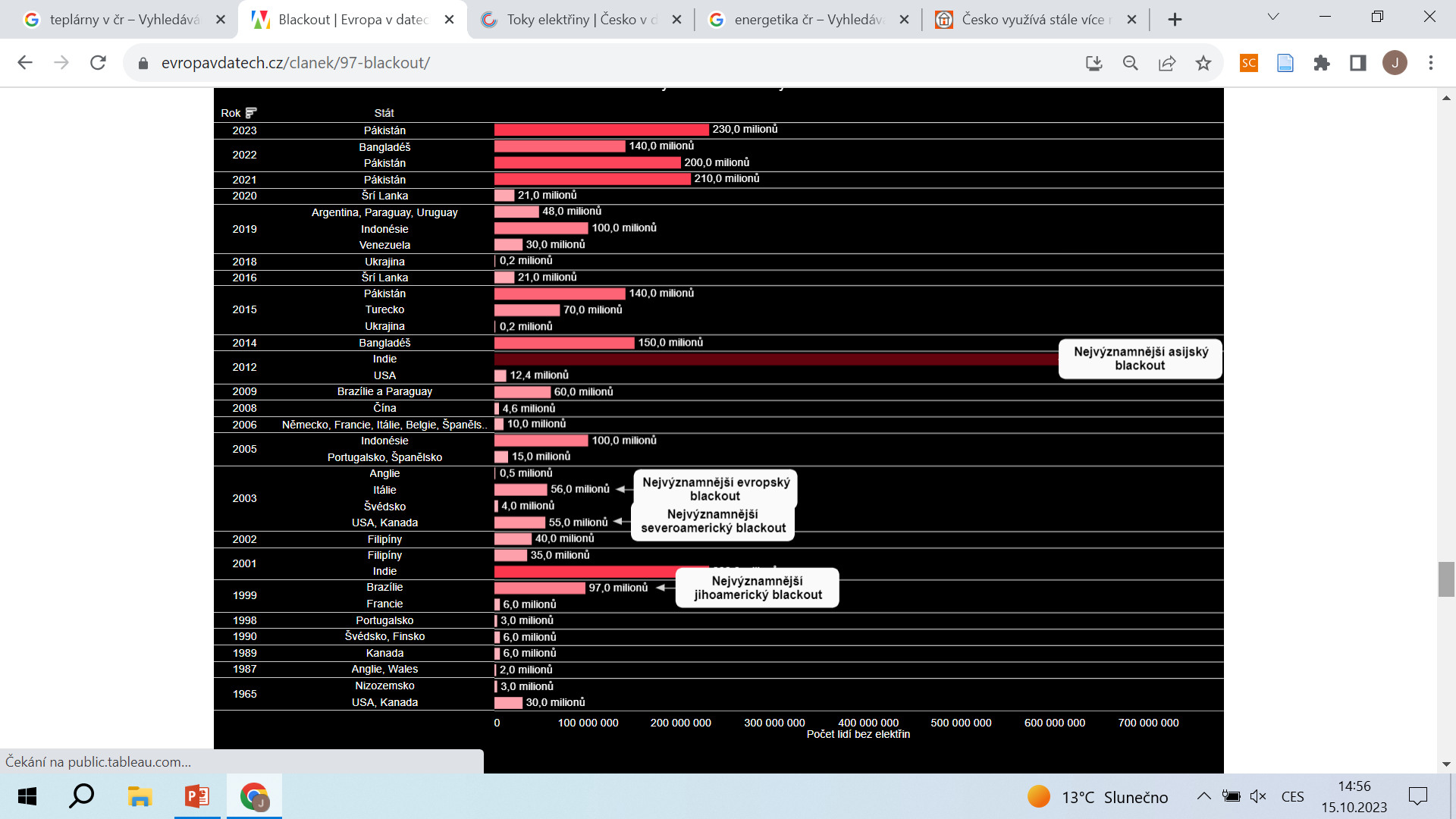 30/32
Výpadky ve firmách
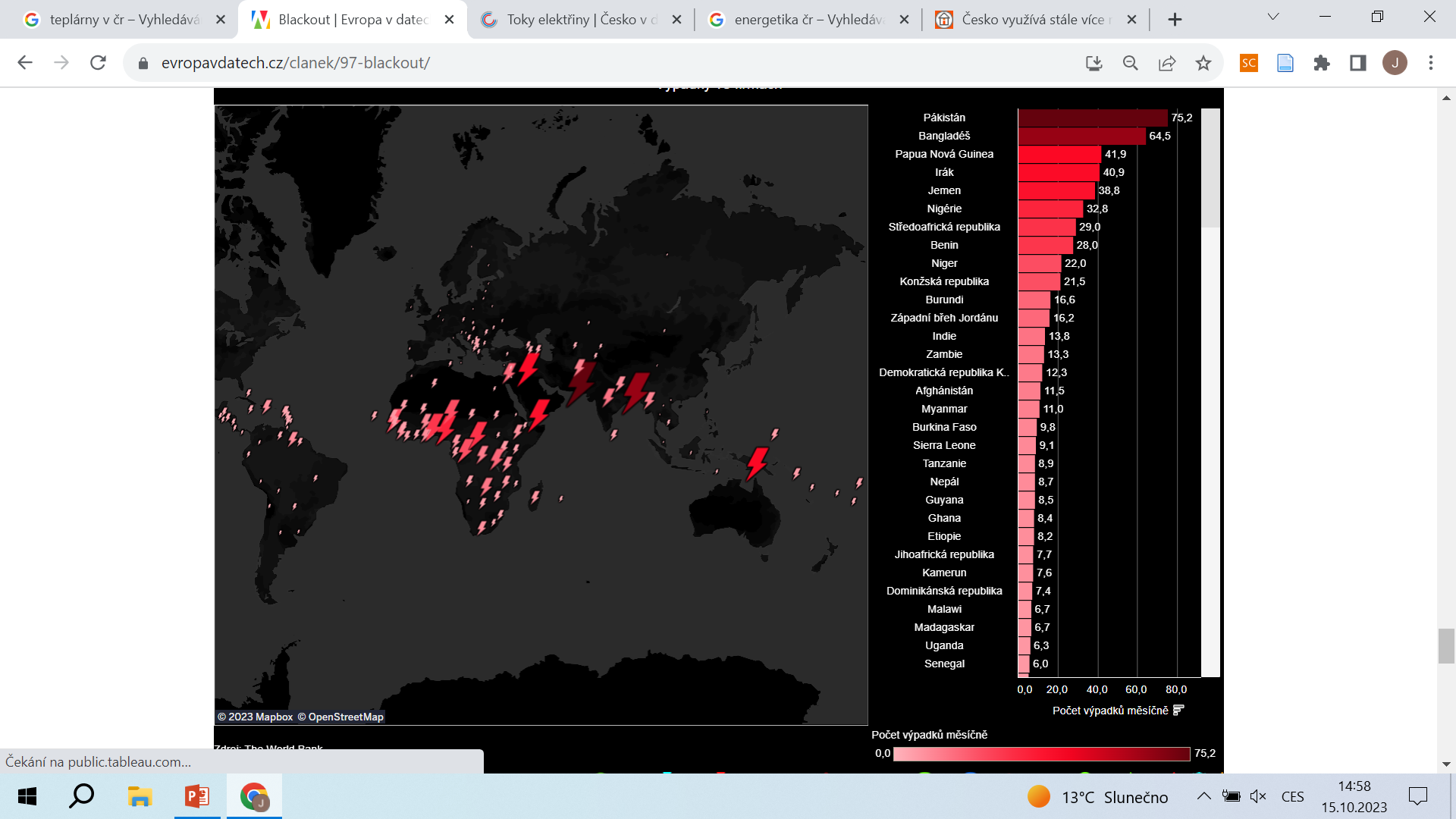 32/32
DĚKUJI ZA POZORNOST